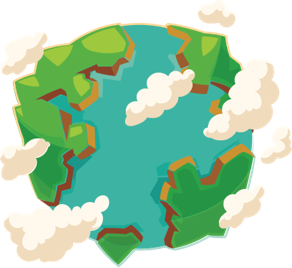 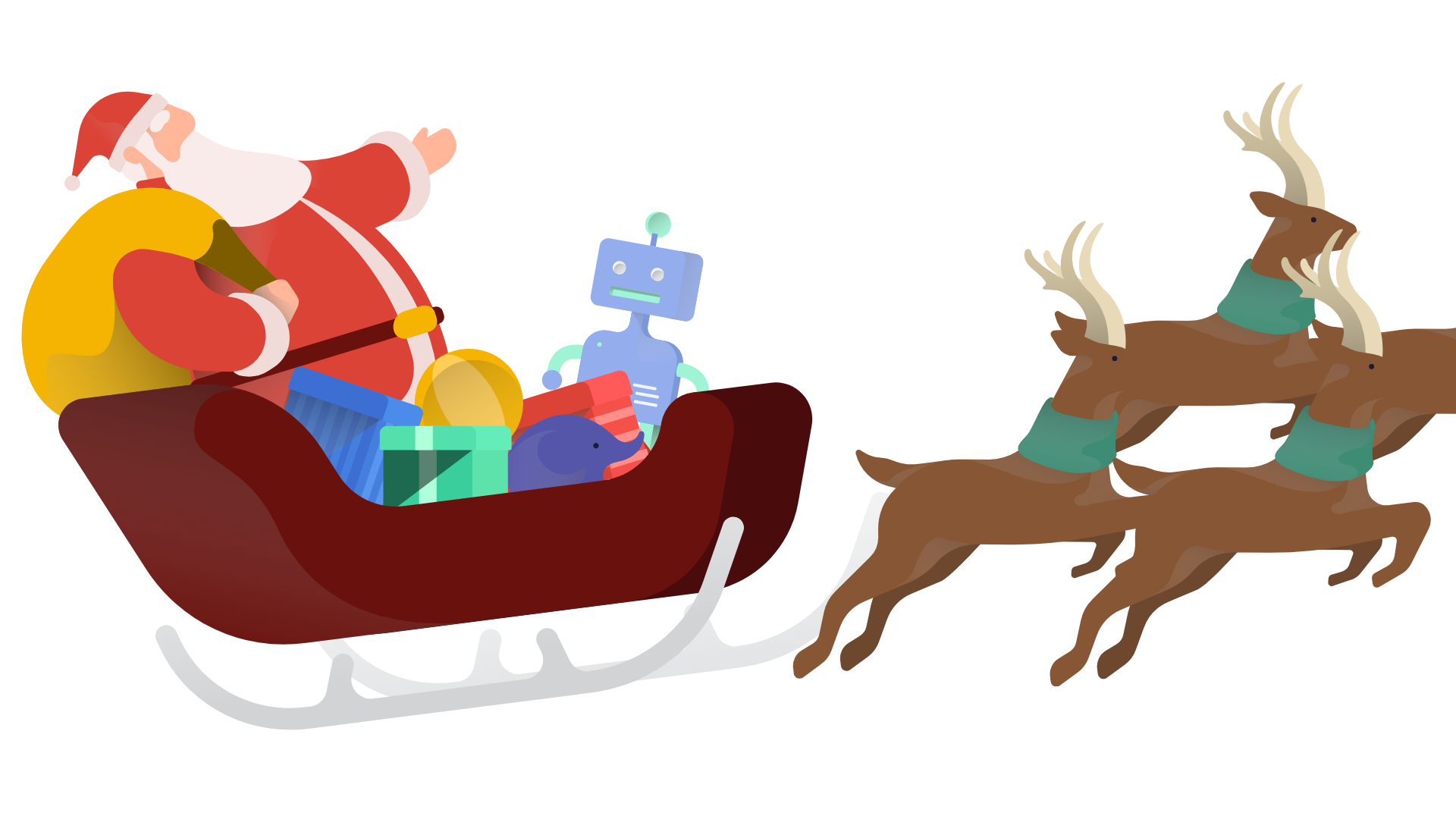 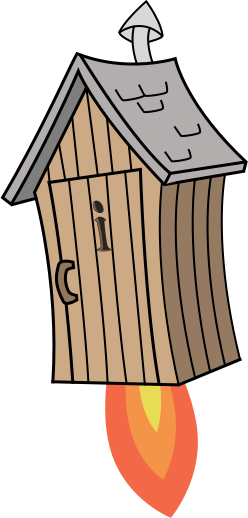 Advent CalenBAR
2nd December
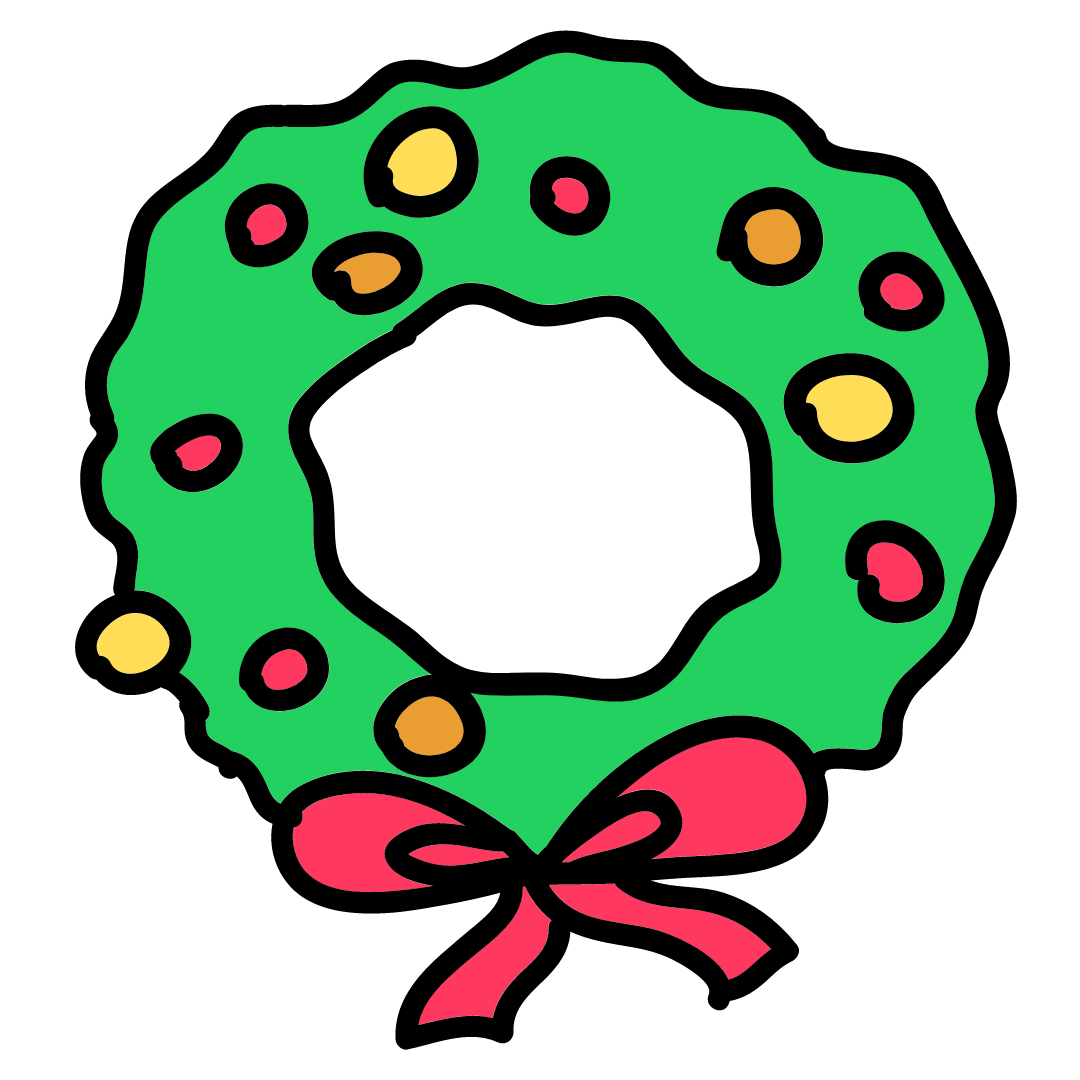 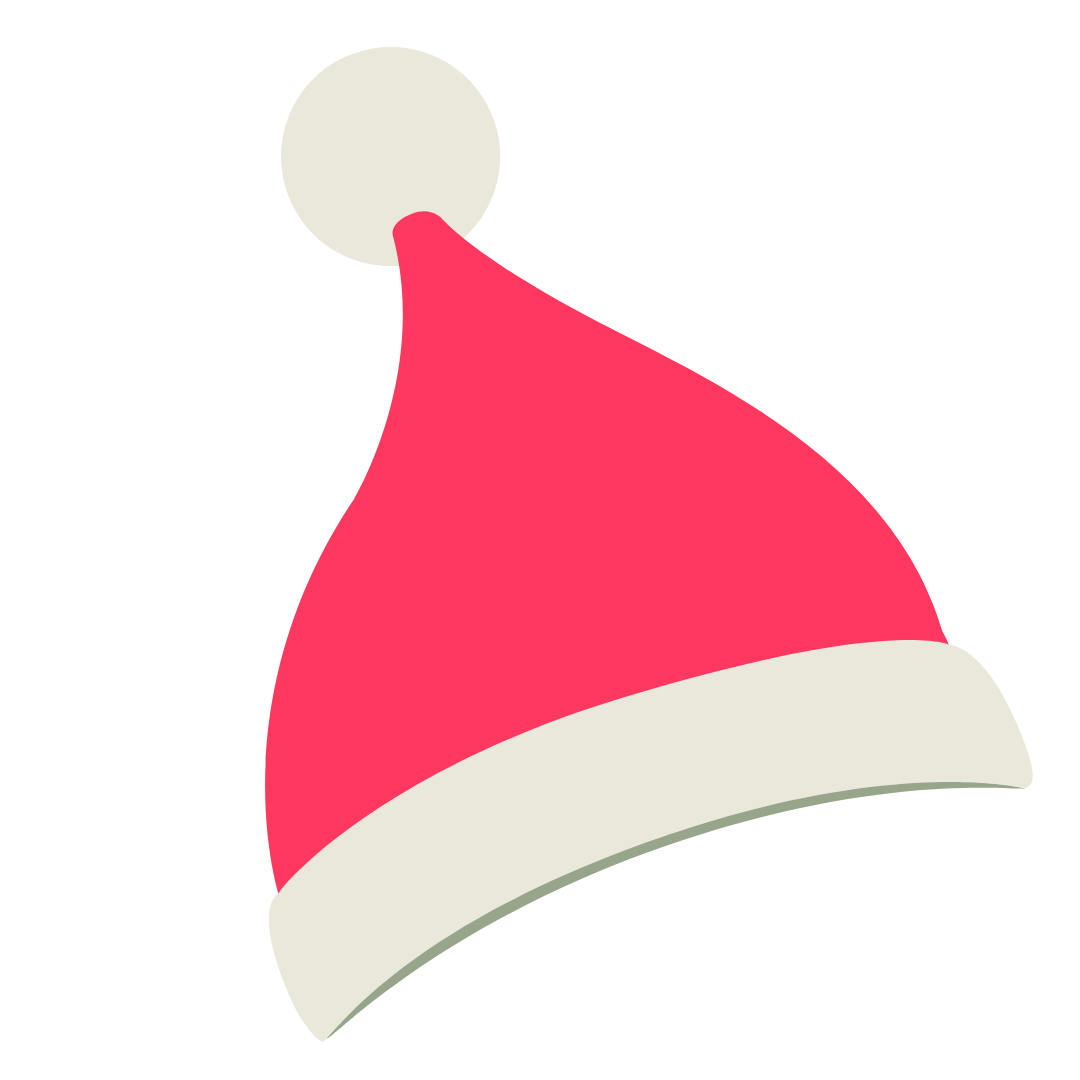 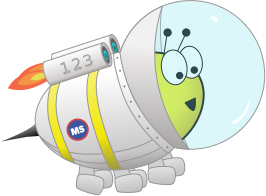 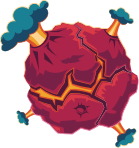 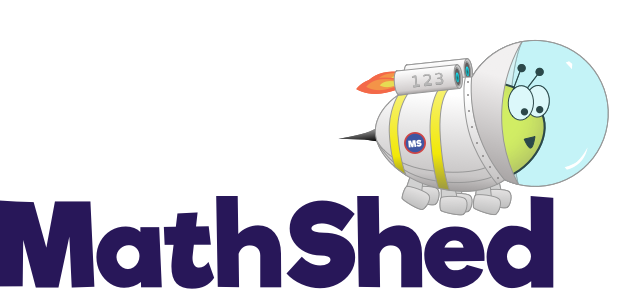 Challenge 1:
Advent CalenBAR | 2nd December
Jamal has made 4 green mocktails for a Christmas party. 
Ruth has made twice as many. 

How many green mocktail drinks have been made in total?
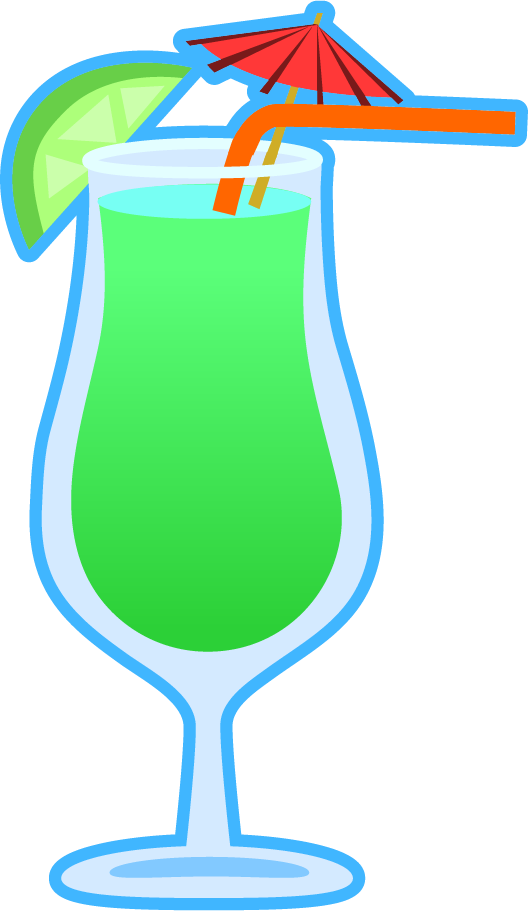 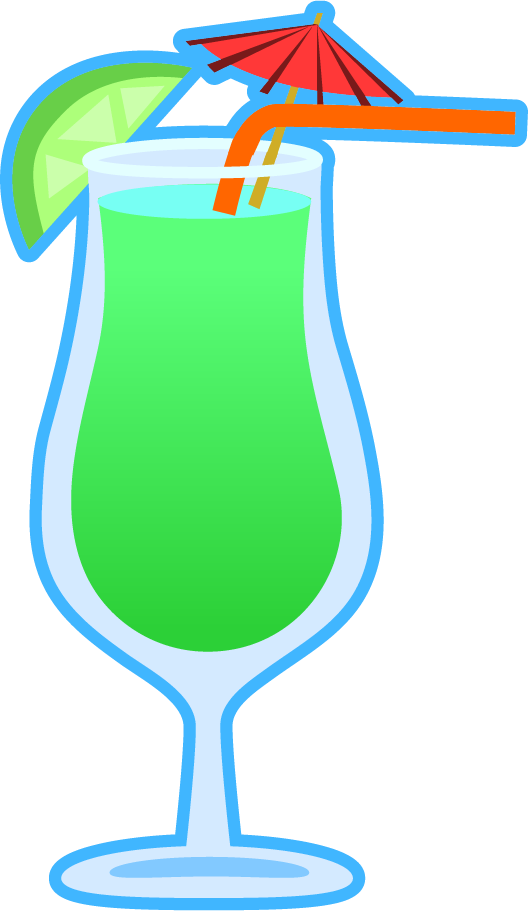 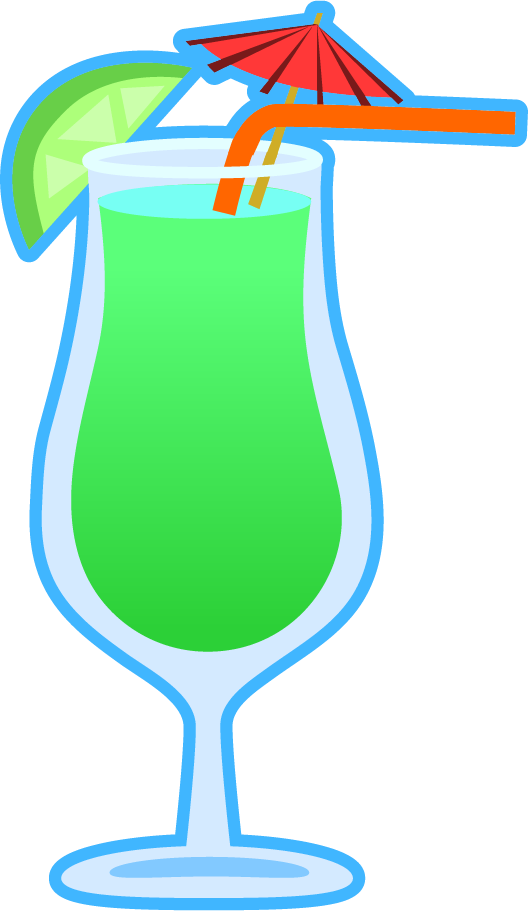 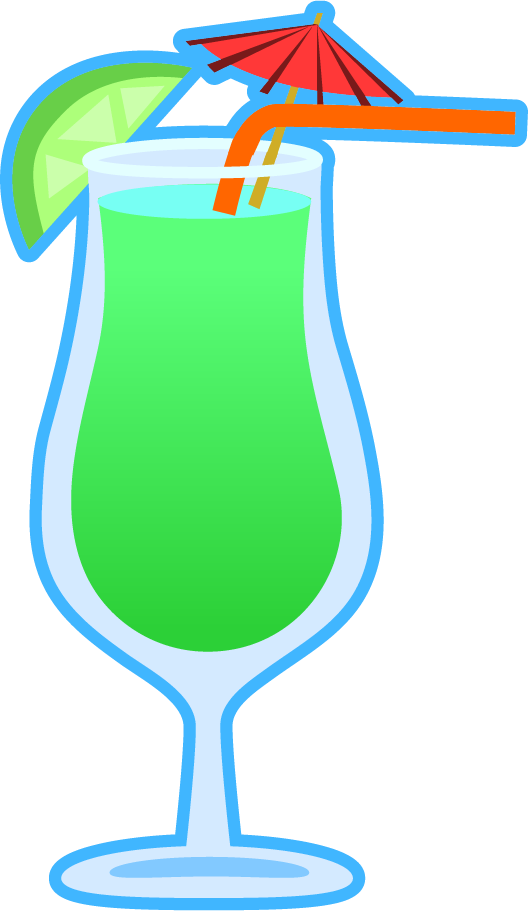 Number Sentences:
Bar Modelling:
© EdShed, 2020-
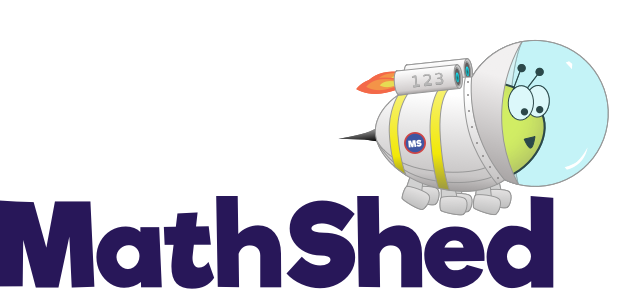 Challenge 1:
Advent CalenBAR | 2nd December
Jamal has made 4 green mocktails for a Christmas party. 
Ruth has made twice as many. 

How many green mocktail drinks have been made in total?
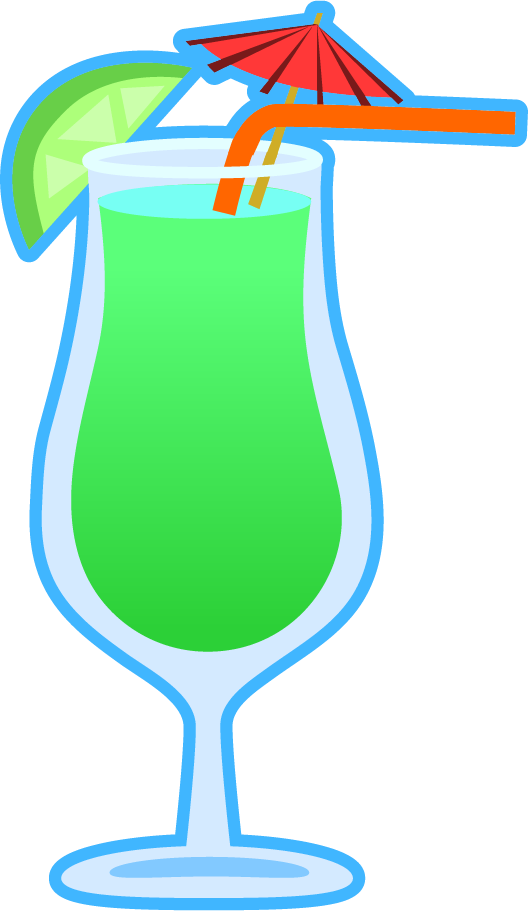 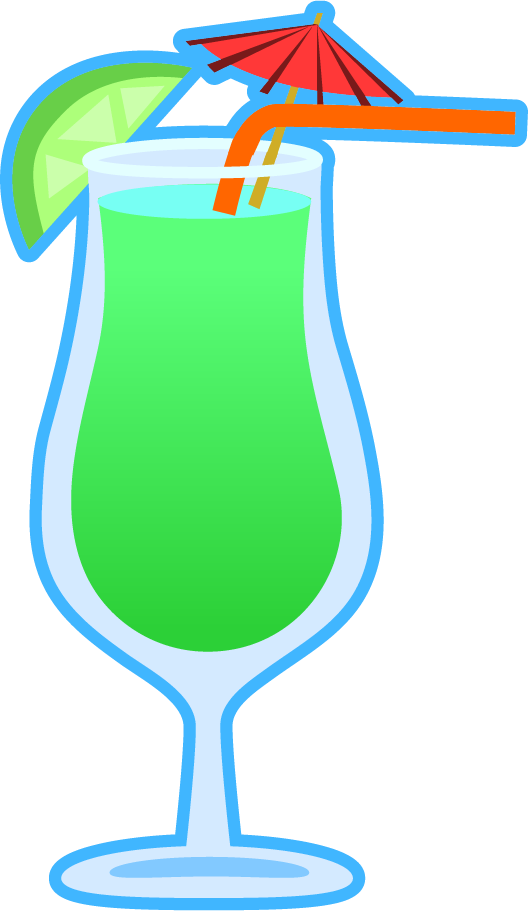 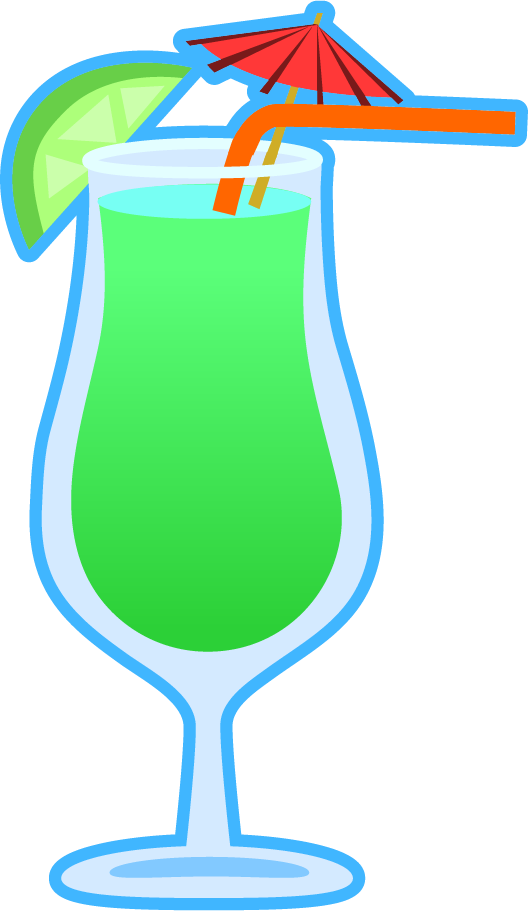 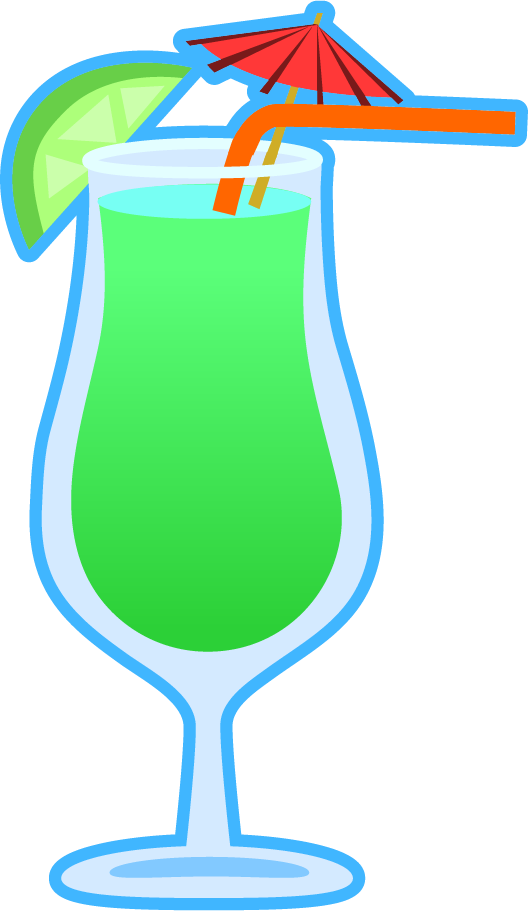 Number Sentences:
Bar Modelling:
4
Jamal
?
4
4
Ruth
12
They have made ___ green mocktail drinks in total.
© EdShed, 2020-
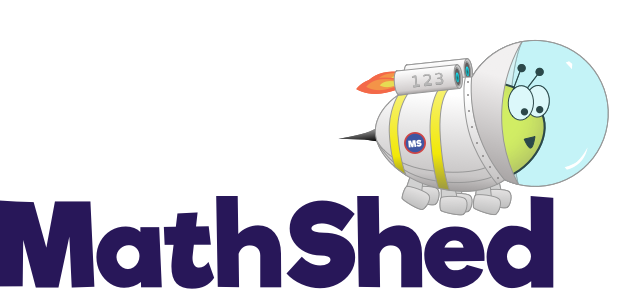 Challenge 2:
Advent CalenBAR | 2nd December
A piece of ribbon is cut in half.
Is it then cut in half again. 
Each piece of ribbon is 11cm long.
How long was the piece of ribbon before it was cut?
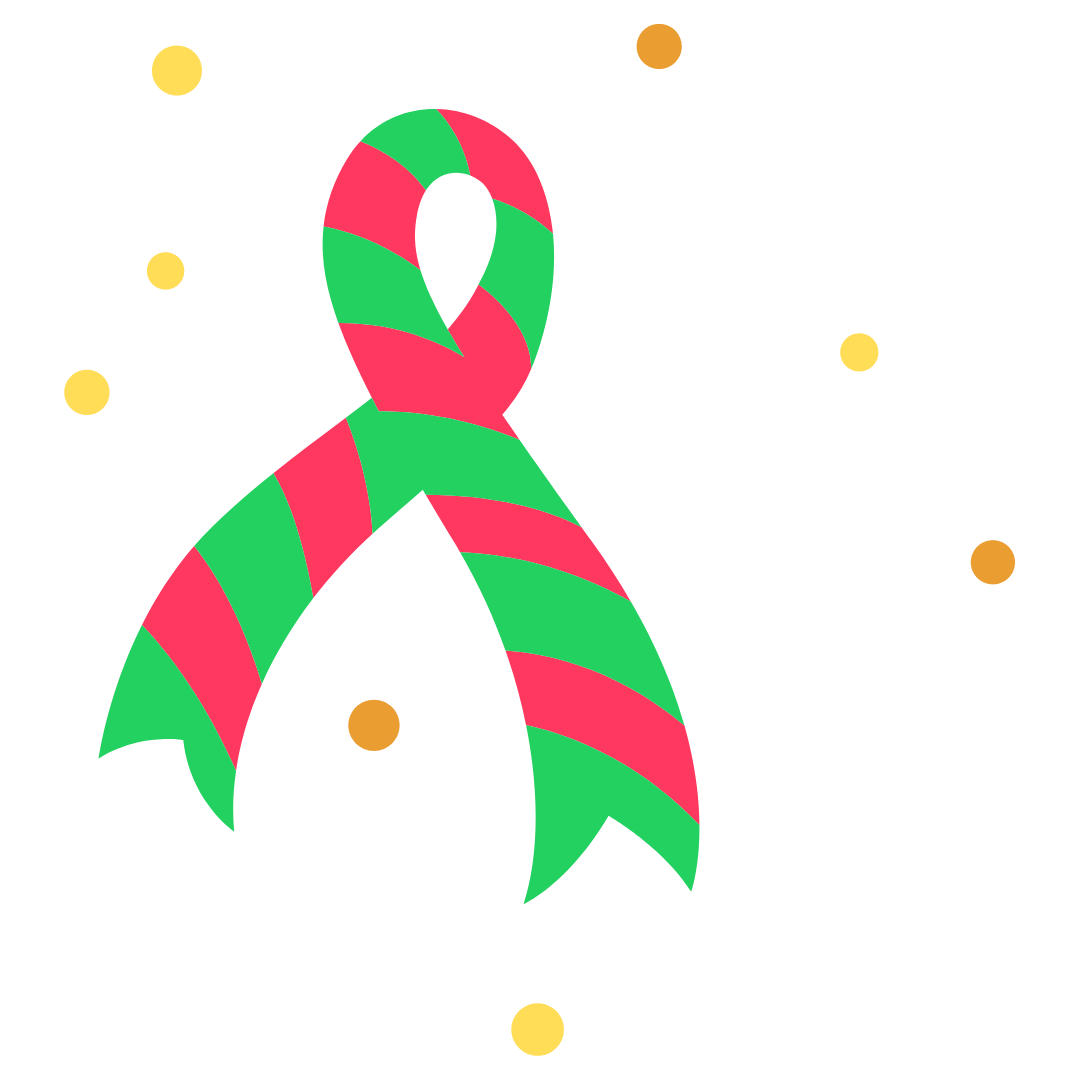 Number Sentences:
Bar Modelling:
© EdShed, 2020-
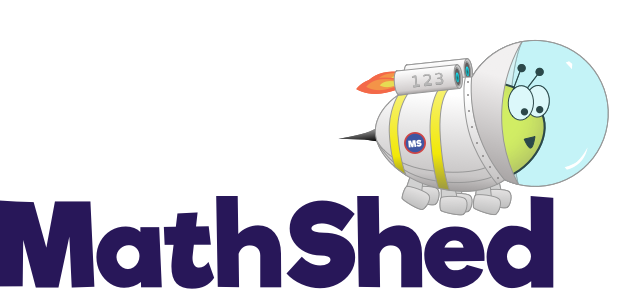 Challenge 2:
Advent CalenBAR | 2nd December
A piece of ribbon is cut in half.
Is it then cut in half again. 
Each piece of ribbon is 11cm long.
How long was the piece of ribbon before it was cut?
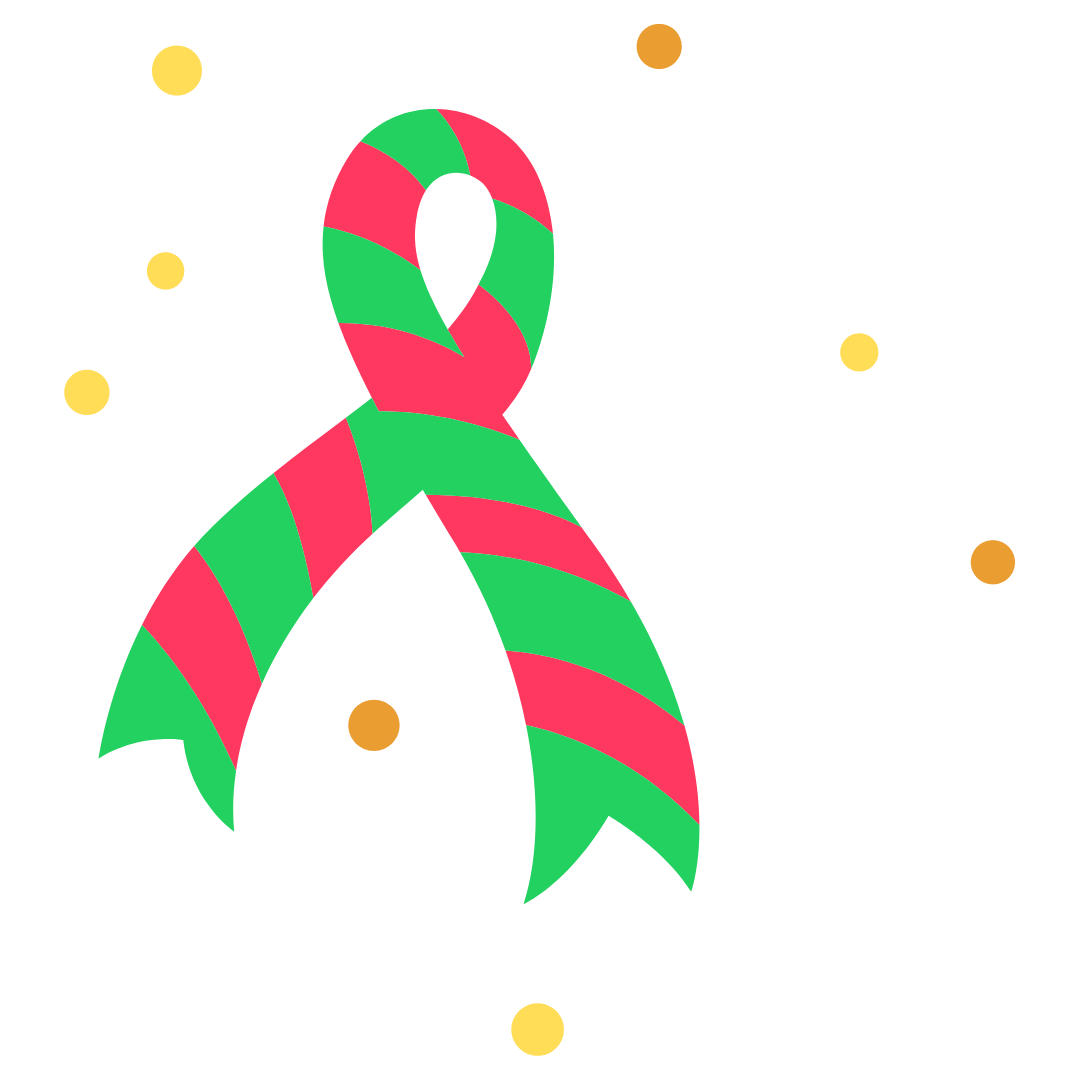 Number Sentences:
Bar Modelling:
44
The ribbon was ____cm long before it was cut.
© EdShed, 2020-
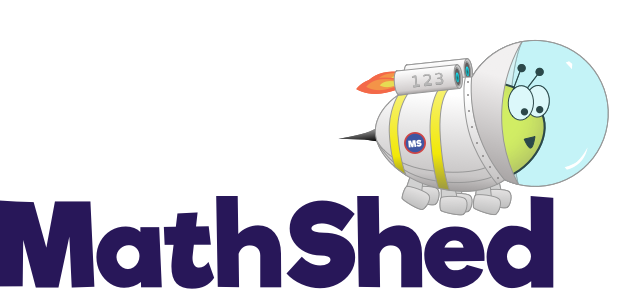 Challenge 3:
Advent CalenBAR | 2nd December
Combined, 5 large and 3 small gift boxes weigh 73kg.
Each large gift box weighs 11kg.

What is the weight of each small parcel?
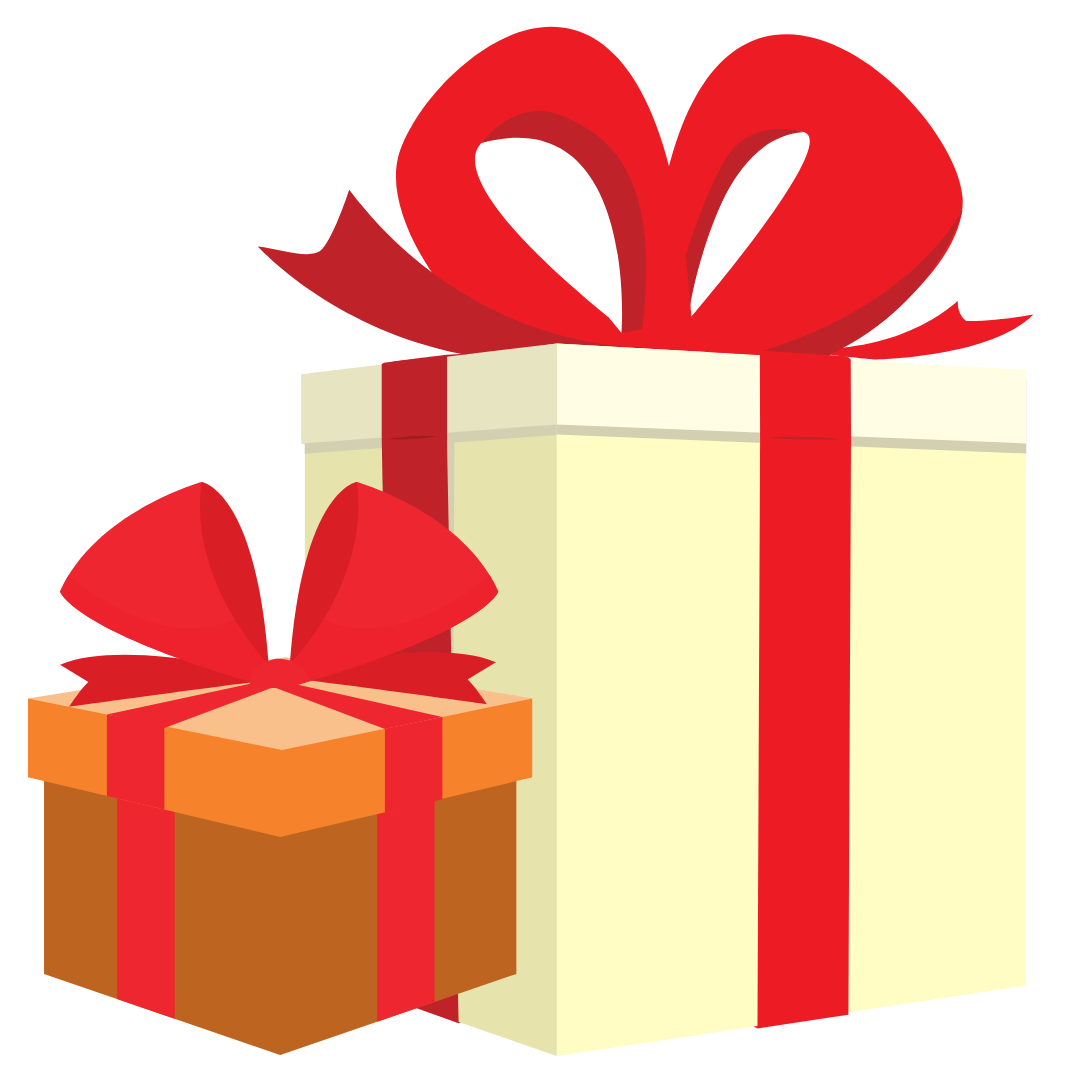 Number Sentences:
Bar Modelling:
© EdShed, 2020-
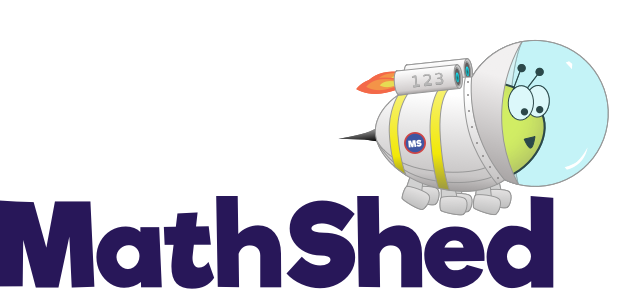 Challenge 3:
Advent CalenBAR | 2nd December
Combined, 5 large and 3 small gift boxes weigh 73kg.
Each large gift box weighs 11kg.

What is the weight of each small parcel?
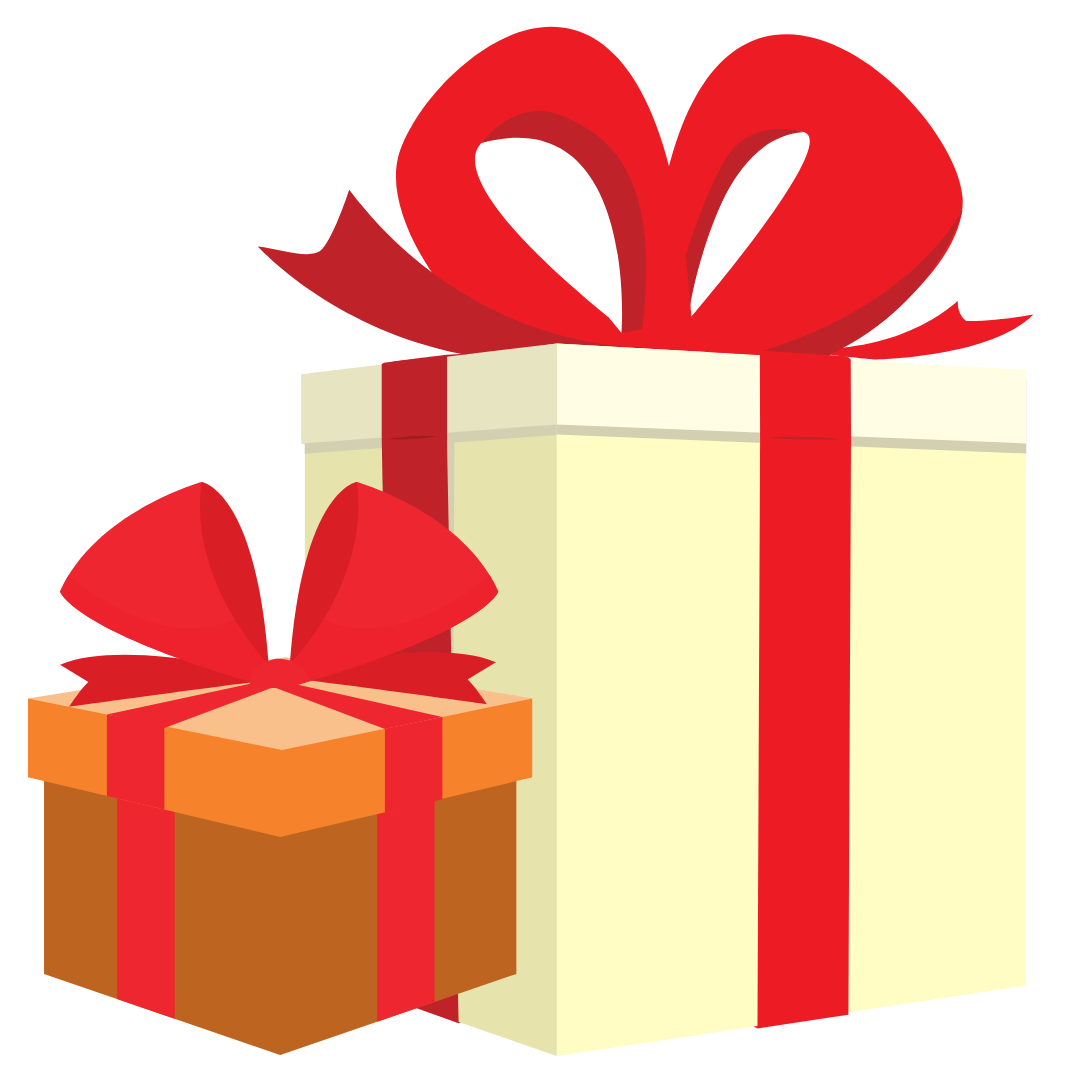 Number Sentences:
Bar Modelling:
11
11
11
11
11
large
6
18
6
6
small
6
Each small gift box weighs ____kg.
© EdShed, 2020-
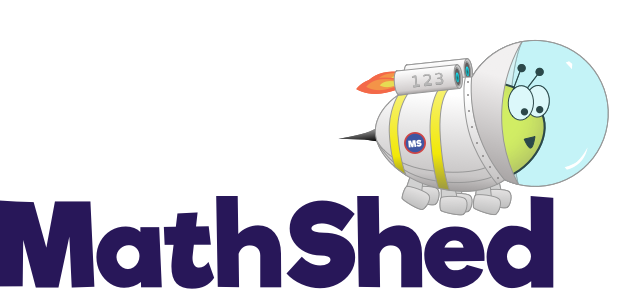 Challenge 4:
Advent CalenBAR | 2nd December
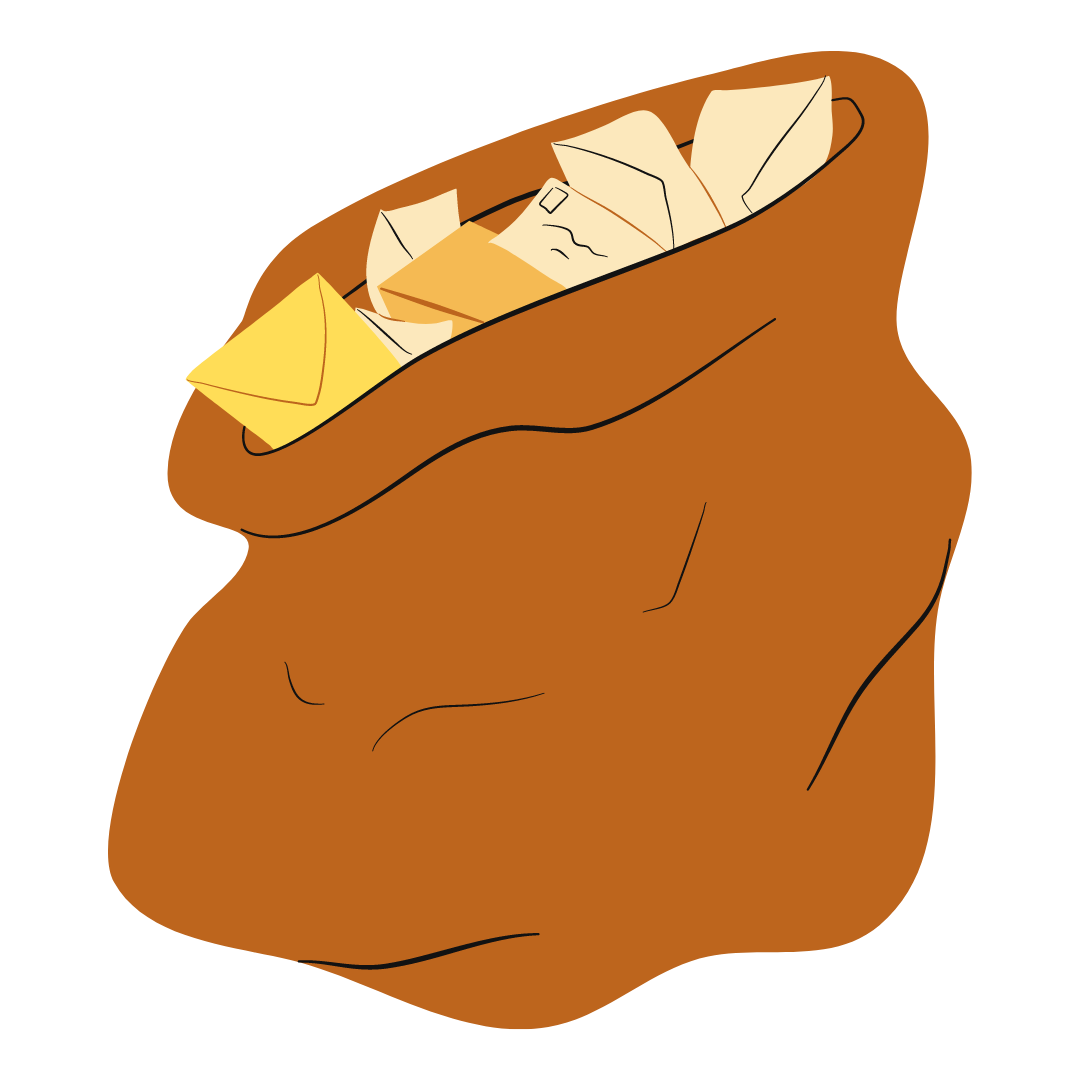 Santa reads some wish letters over three days. 
Each day he reads 11 more letters than the previous day. 
Altogether, he reads 255 letters over the three days. 
How many letters did he read on the second day?
Number Sentences:
Bar Modelling:
© EdShed, 2020-
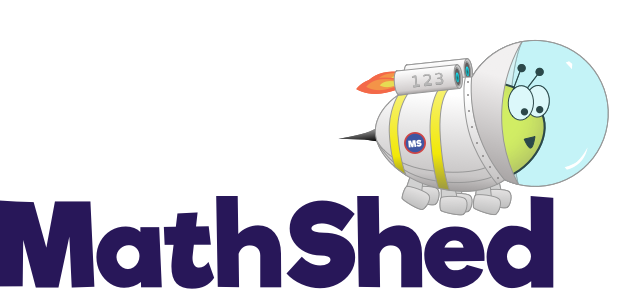 Challenge 4:
Advent CalenBAR | 2nd December
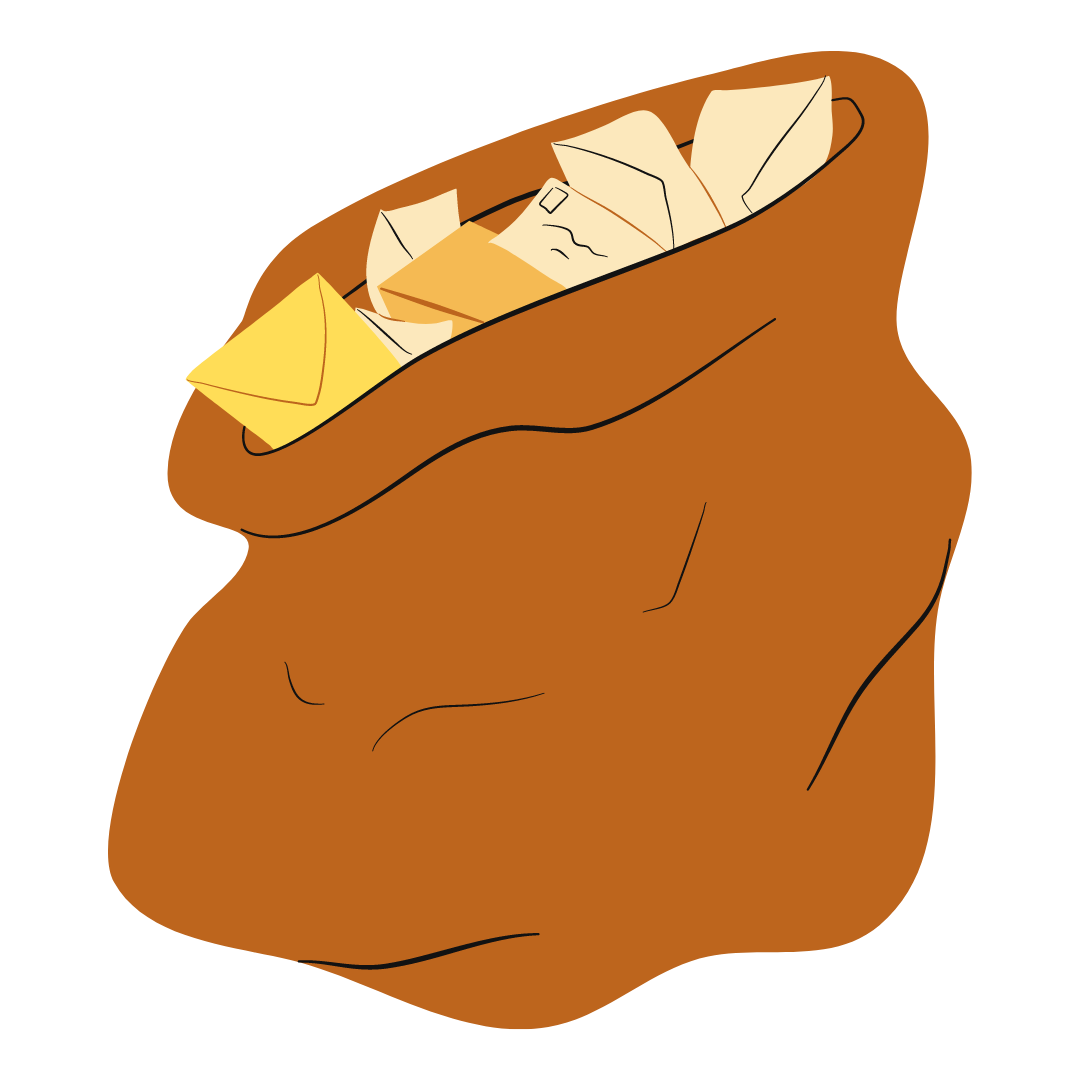 Santa reads some wish letters over three days. 
Each day he reads 11 more letters than the previous day. 
Altogether, he reads 255 letters over the three days. 
How many letters did he read on the second day?
Number Sentences:
Bar Modelling:
Total: 255 letters
11
11
11
11
74
222 letters
74
74
74
85
Santa read ____ wish letters on the second day.
© EdShed, 2020-